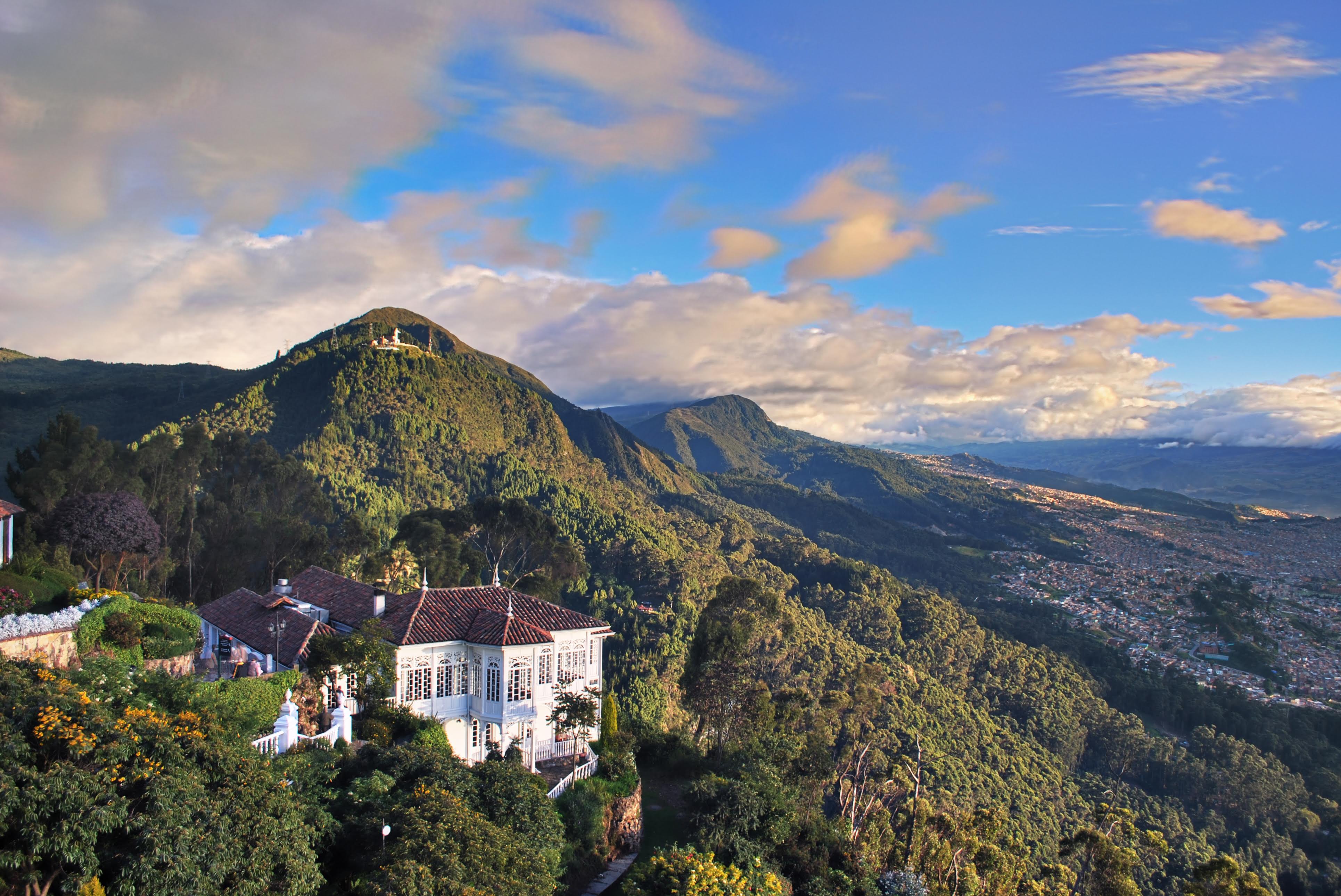 Secretaría Distrital de Movilidad
Ejecución Presupuestal
2021
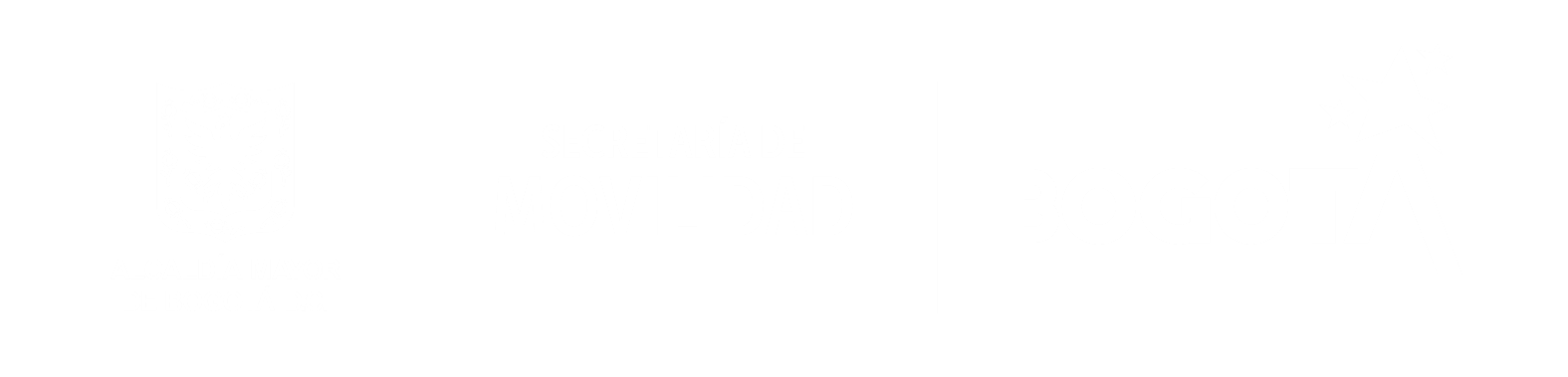 Cifras en millones de pesos
Ejecución Presupuestal SDM 2021
23 de abril de 2021
Ejecución Presupuestal de inversión
2021
(Vigencia+Pasivos) 

29,12%
30,33%
50,88%
17,59%
25,04%
Cifras en millones de pesos
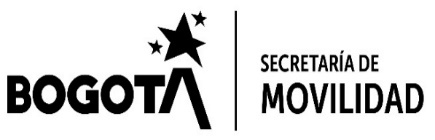 Reducción Presupuestal 2021
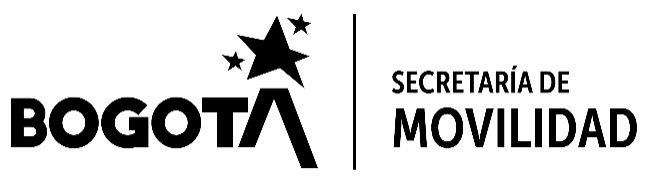 Ejecución de la vigencia 2021 – Con reducción
23 de abril de 2021
Ejecución Presupuestal de inversión
2021
(Vigencia+Pasivos) 

34,17%
36,24%
30,33%
Cifras en millones de pesos
Avance en la Ejecución Presupuestal (Compromisos)
Por proyectos de inversión – Unidad 1
Cifras en millones de pesos
Sólo inversión directa con reducción incluida
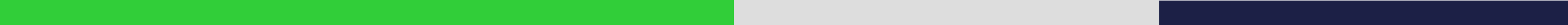 Avance en la Ejecución Presupuestal (Compromisos)
Por proyectos de inversión – Unidad 2
Cifras en millones de pesos
Sólo inversión directa con reducción incluida
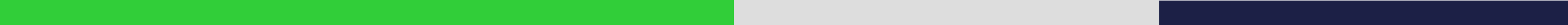 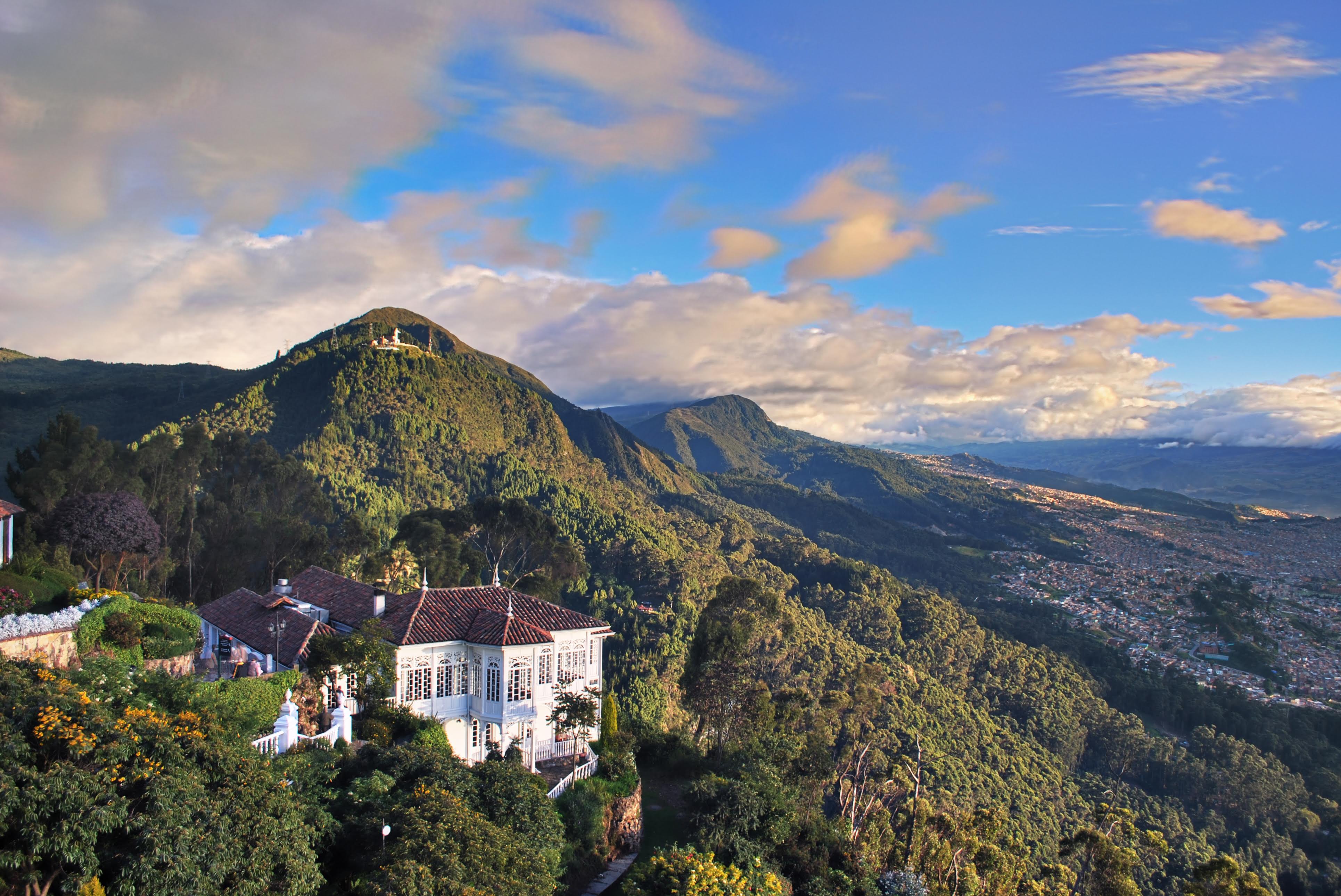 Instituto de Desarrollo Urbano IDU
Ejecución Presupuestal
2021
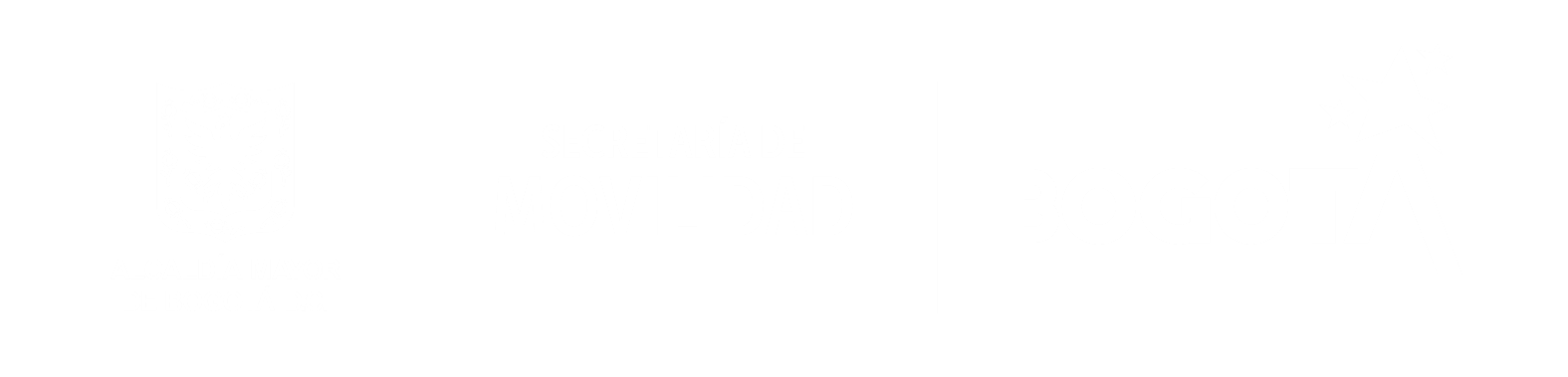 Cifras en millones de pesos
Ejecución Presupuestal IDU 2021
22-abr-2021
5.54%
Ejecución Presupuestal
2021

8.58%
16.86%
18.60%
17.95%
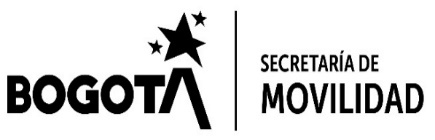 Cifras en millones de pesos
*El % de ejecución se basa en inversión directa ( vigencia + pasivos)
Reducción Presupuestal en Trámite – Presupuesto de Inversión
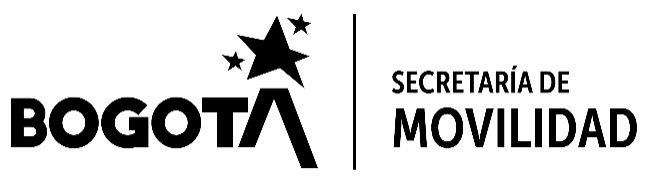 Reducción presupuestal solicitada por la SDH, de la fuente Gestión de Activos
Reducción Presupuestal en Tramite – Presupuesto de Funcionamiento
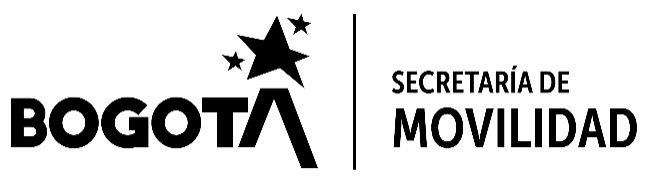 EJECUCIÓN POR PROYECTOS DE INVERSIÓN
22-abr-2021
Cifras en millones de pesos
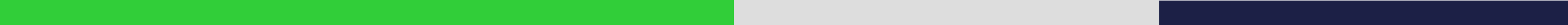 Ejecución Presupuestal IDU 2021 – Con reducción
22-abr-2021
5.93%
Ejecución Presupuestal
2021

9.04%
18.60%
16.86%
18.61%
Cifras en millones de pesos
EJECUCIÓN POR PROYECTOS DE INVERSIÓN
Con Reducción
Cifras en millones de pesos
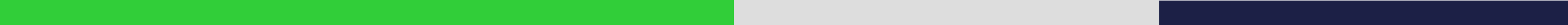 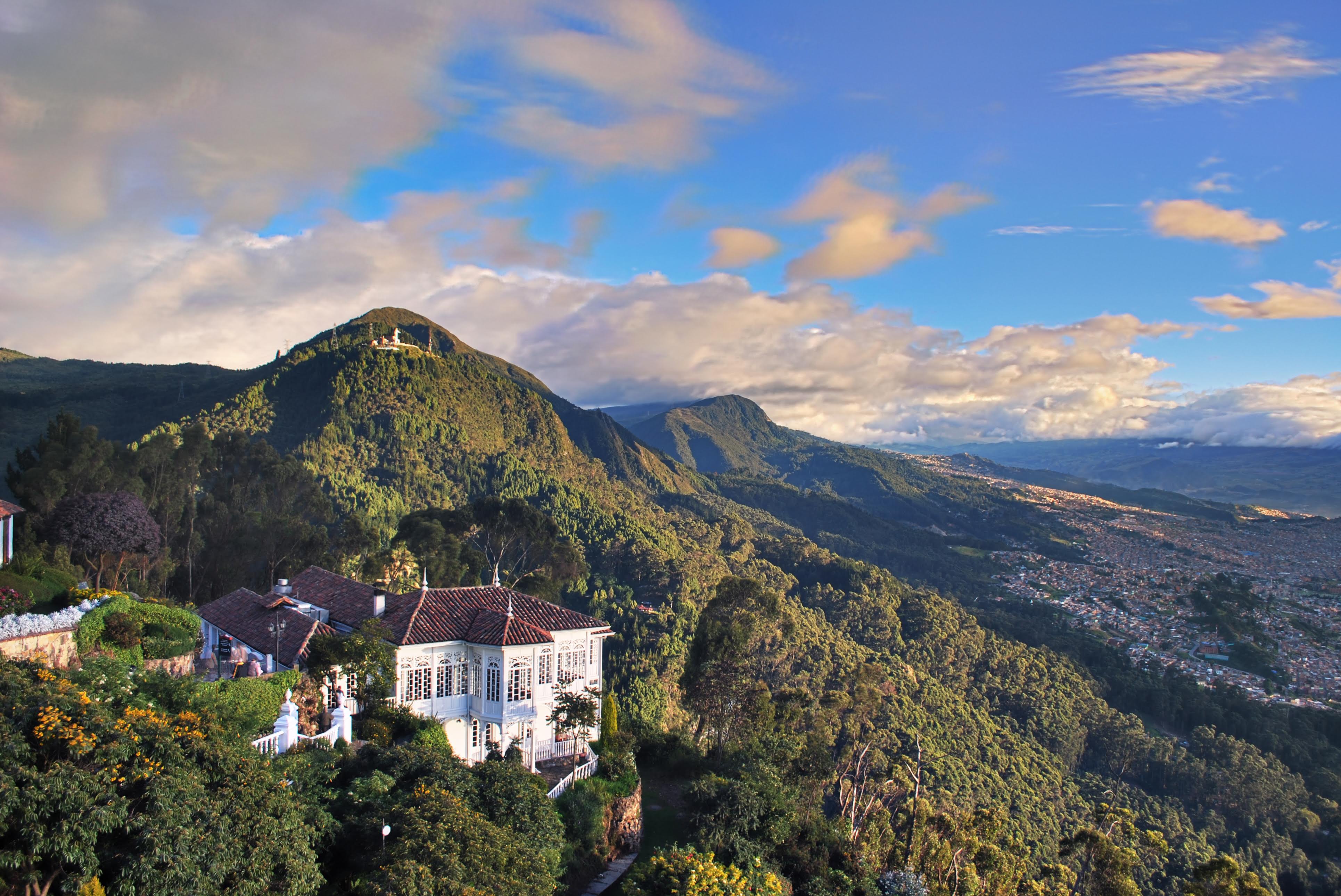 Unidad de Mantenimiento Vial
Ejecución Presupuestal
2021
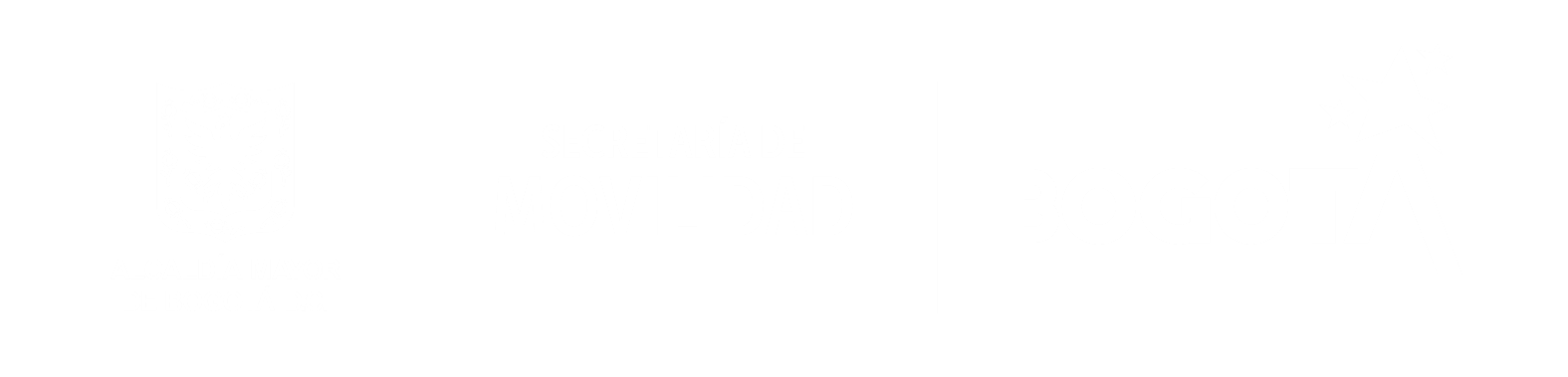 Cifras en millones de pesos
Ejecución Presupuestal UMV 2021
23 de abril de 2021
Cifras en millones de pesos
Fuente: BogData
Total Apropiación Inicial 
$163.886
Total Compromisos
$59.215
Total Giros
$10.933
6,67%
36,13%
Apropiación Inicial
Compromisos
Giros
41,32%
62,28%
18,48%
0%
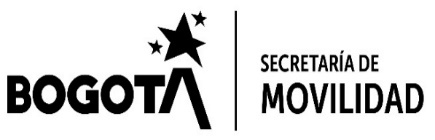 [Speaker Notes: El porcentaje 36,13% es sin reservas y con las reservas sube a 41,29% 
El valor de la apropiación inicial no contempla la reservas]
Reducción Presupuestal en Trámite 2021
7858 - Conservación de la Malla Vial Distrital y Ciclo-infraestructura de Bogotá
7859 – Fortalecimiento Institucional
7860 – Fortalecimiento de los componentes de TI para la transformación digital
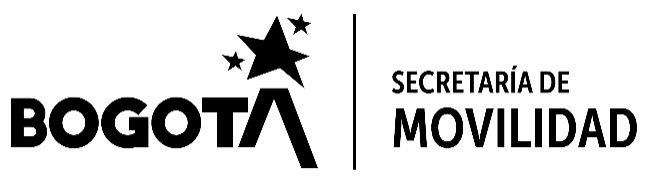 [Speaker Notes: Reducción por constitución de reservas en Fuente 12, en cumplimiento del Acuerdo 5 de 1998 - Artículo 1ro: "En cada vigencia el Gobierno Distrital reducirá el Presupuesto de Gastos de Funcionamiento cuando las reservas constituidas para ellos, superen el 4% del Presupuesto del año inmediatamente anterior. Igual operación realizará sobre las apropiaciones de inversión, cuando las reservas para tal fin excedan el 20% del presupuesto de inversión del año anterior“.]
Ejecución Presupuestal UMV 2021 – Con Reducción
24 de abril de 2021
Cifras en millones de pesos
Fuente: BogData
Total Apropiación Disponible 
$162.884
Total Compromisos
$59.215
Total Giros
$10.933
6,71%
36,35%
Apropiación Inicial
Compromisos
Giros
41,47%
62,28%
18,82%
0%
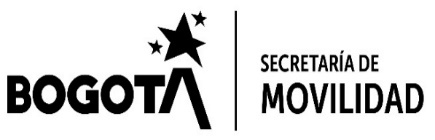 NOTA: Reducción total: $1.002.000.000
[Speaker Notes: El porcentaje 36,35% es sin reservas y con las reservas sube a 41,51% 
El valor de la apropiación disponible no contempla la reservas

Reducción Total: $1.002.000.000
Funcionamiento: 530.000.000
7858: 387.040.000
7859: 66.080.000
7860: 18.880.000]
Ejecución Presupuestal UMV 2021 – Por Proyecto
24 de abril de 2021
Cifras en millones de pesos
Fuente: BogData
Total Apropiación Inicial 
$130.096
Total Compromisos
$53.752
Total Giros
$6.472
5,0%
41,3%
Apropiación Inicial
Compromisos
Giros
40,3%
47%
35%
45%
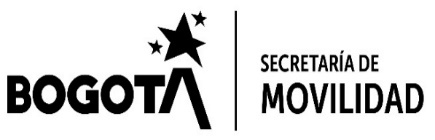 [Speaker Notes: La apropiación inicial no esta sumando la solicitud de reducción.]
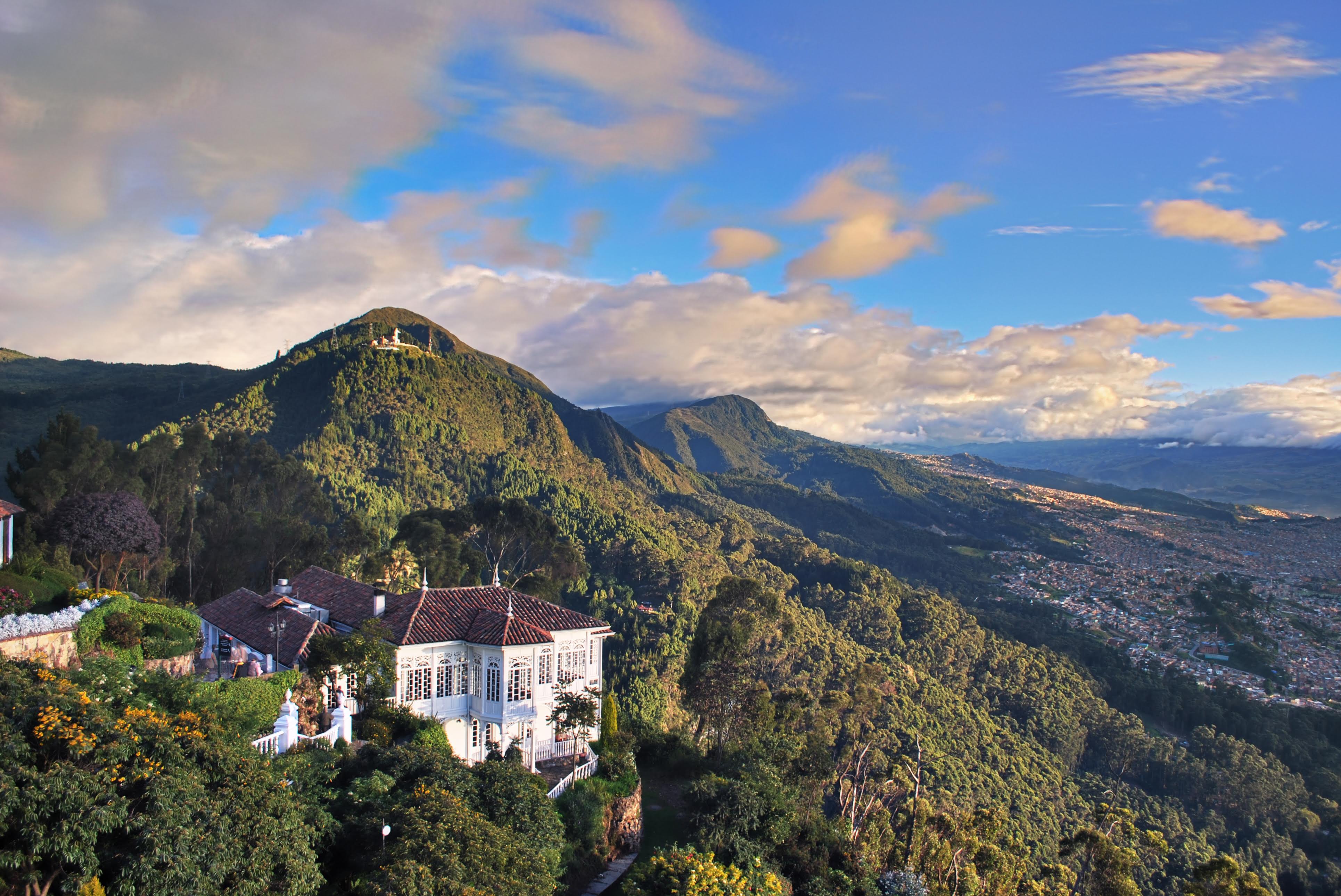 Transmilenio S.A.
Ejecución Presupuestal
2021
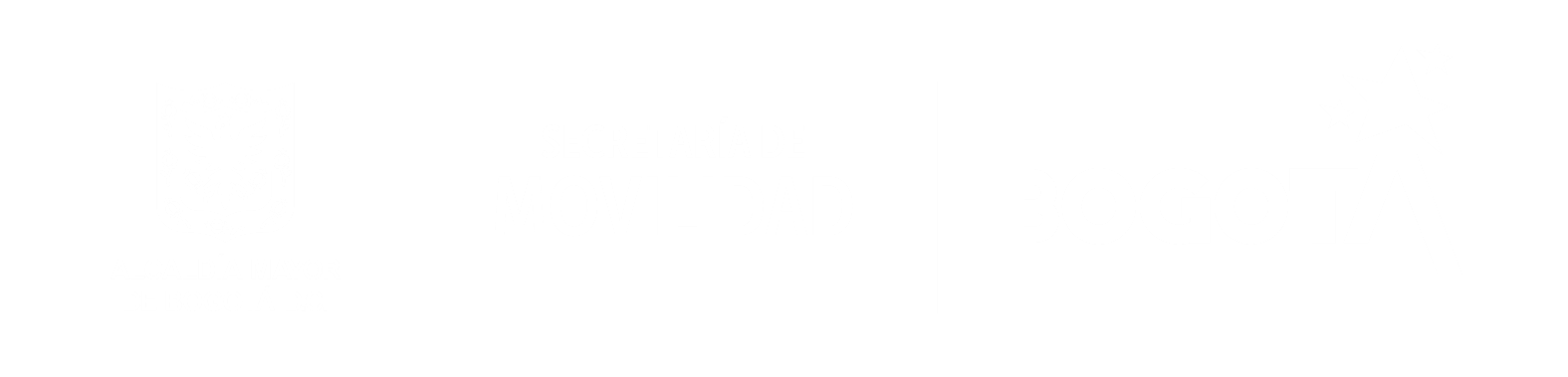 Total Ejecución Gastos
2. Total Ejecución Gastos
En Millones de Pesos
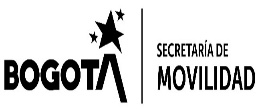 Ejecución Presupuestal Gastos 2021
2. Ejecución Presupuestal Gastos 2021
En Millones de Pesos
29,7%
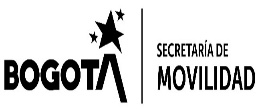 Ejecución Presupuestal de Inversión
2. Ejecución Presupuestal de Inversión
En Millones de Pesos
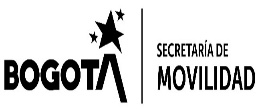 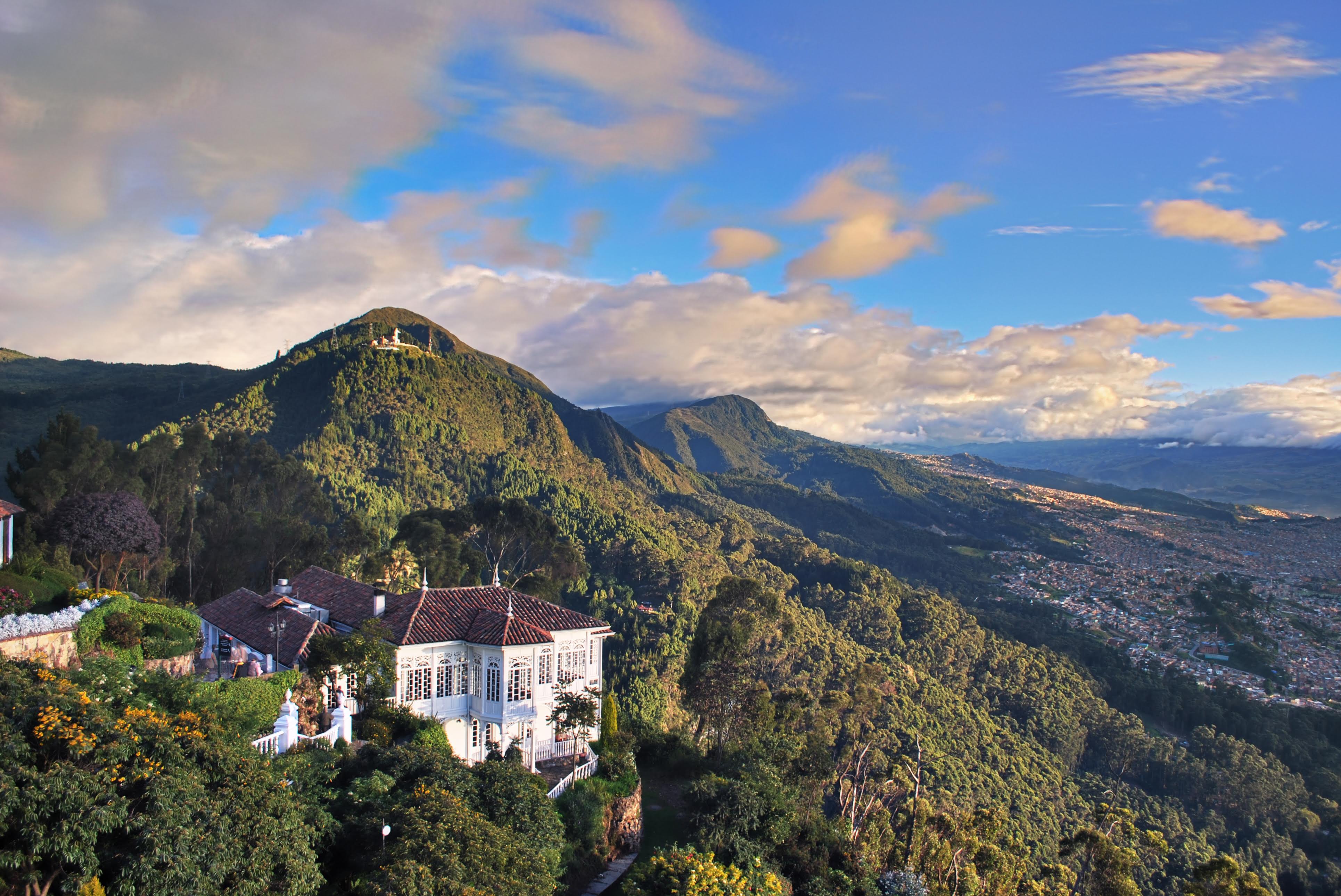 Empresa Metro de Bogotá
Ejecución Presupuestal
2021
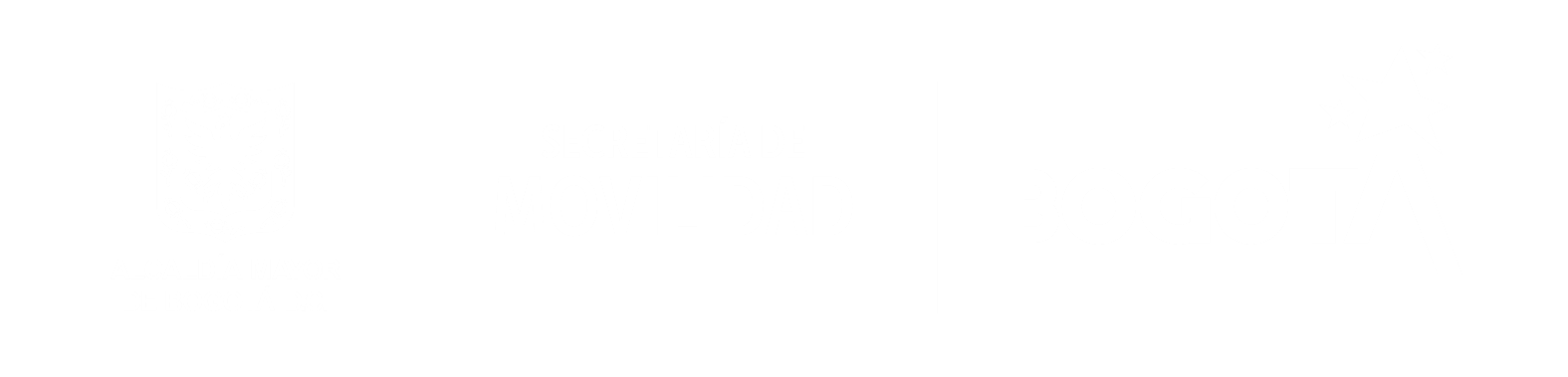 Cifras en millones de pesos
Ejecución Presupuestal EMB 2021
23 de abril de 2021
Funcionamiento 
y 
Servicio a la deuda
31,78%
92,92%
30,01%
100%
Cifras en millones de pesos
Cifras en millones de pesos
Ejecución Presupuestal EMB 2021
23 de abril de 2021
99,73%
Inversión
43,79%
Cifras en millones de pesos
Avance en la Ejecución Presupuestal (Compromisos)
Por proyectos de inversión EMB
Cifras en millones de pesos
Sólo inversión directa
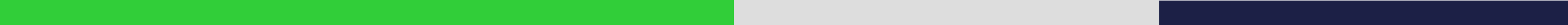 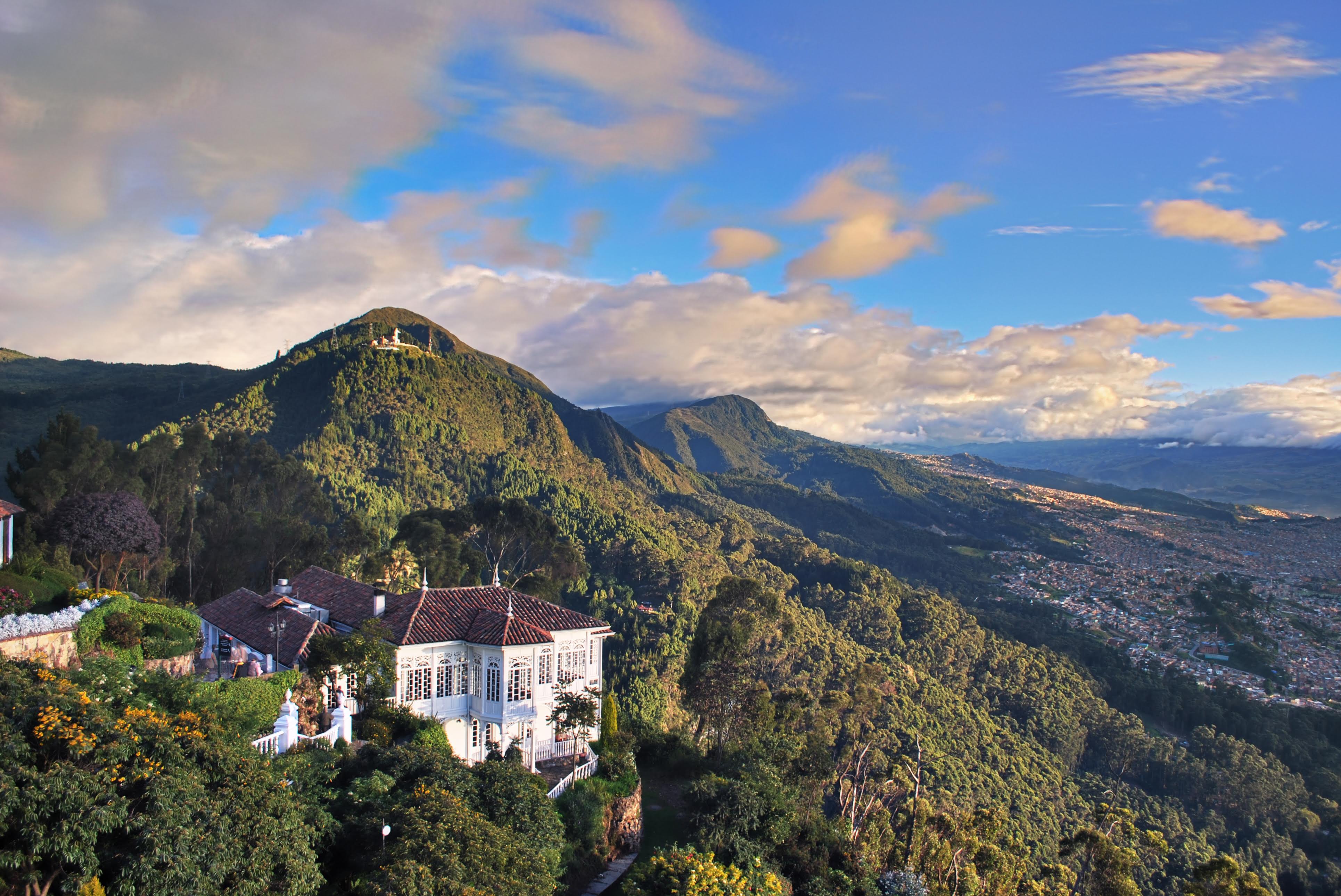 Terminal de Transportes de Bogotá
Ejecución Presupuestal
2021
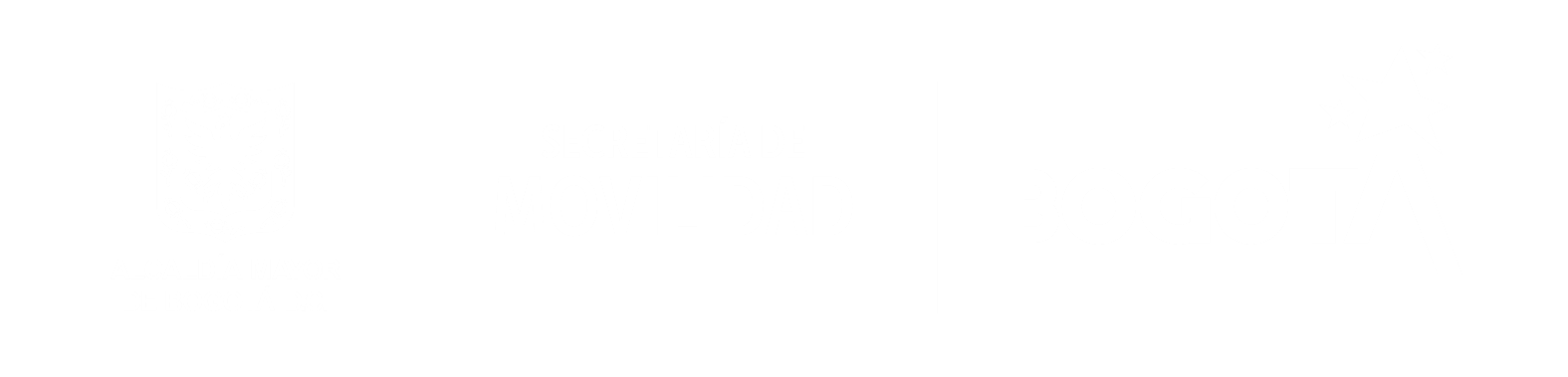 Ejecución presupuestal de ingresos
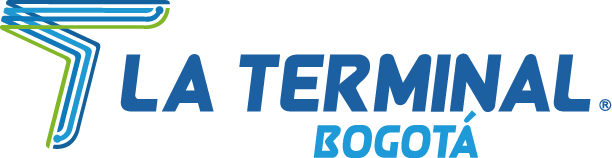 Corte 23 de Abril de 2021(Millones de pesos)
Ejecución presupuestal de gastos
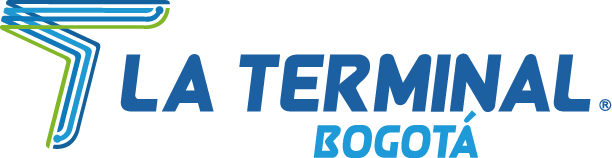 Corte 23 de Abril de 2021(Millones de pesos)
METAS SECTOR MOVILIDAD
Tablero de control de las metas trazadoras del sector
Meta trazadora
* Incluye I/20: 57,22 km   ** Datos SDM y TT     *** 1.327 IDU, 516 sellos 33 terminal ****Meta PDD 5mil, meta interna 50mil
Meta de proyecto estratégico
Corte 31 de marzo de 2021
Tablero de control de las principales metas del sector
SDM - TT
* Definición de la operación pública y de esquema parcial para inicio de operación
** Partición modal sin incluir viajes peatonales: 12% en bicicleta en 2020
Meta trazadora
Corte 31 de marzo de 2021
Meta de proyecto estratégico
Tablero de control de las principales metas del sector
TMSA + EMB
* Contrato FDN con recursos de funcionamiento. Evaluación de trazado.
Meta trazadora
Corte 31 de marzo de 2021
Meta de proyecto estratégico
Tablero de control de las principales metas del sector
IDU + UAERMV
Corte 31 de marzo de 2021
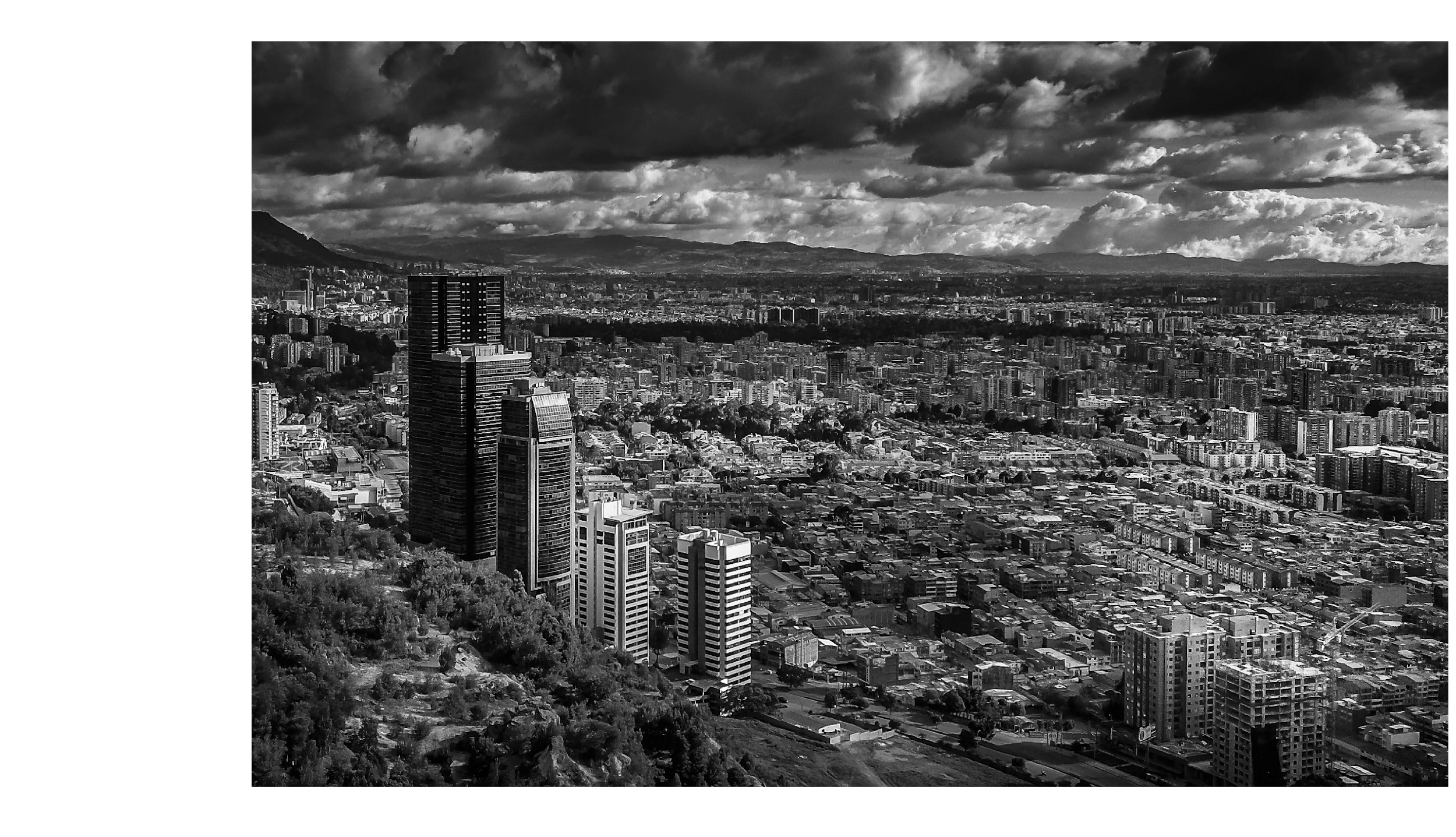 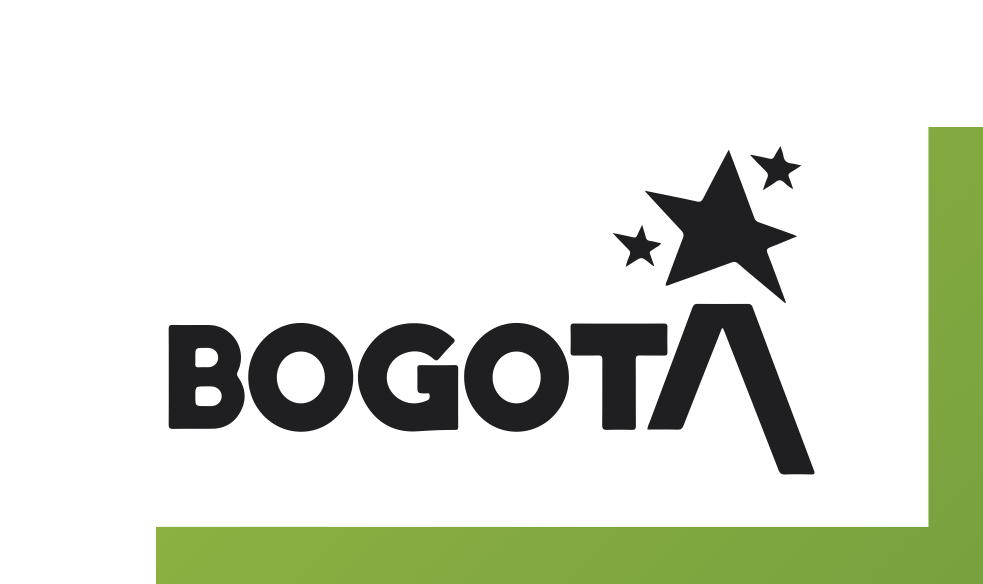 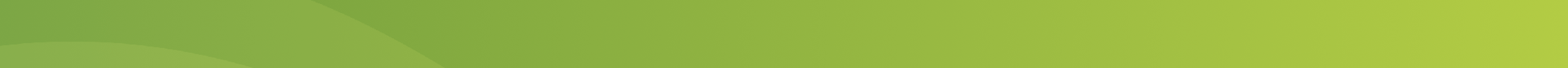 #BOGOTÁNOSMUEVE
“UN NUEVO CONTRATO SOCIAL Y AMBIENTAL PARA LA BOGOTÁ DEL SIGLO XXI” 

¡Gracias!